平成25年度
独立行政法人福祉医療機構 社会福祉振興助成事業
情報モラル電子紙しばい
青ずきんちゃん
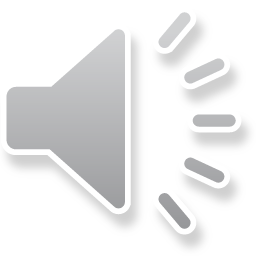 制作：NPO法人 ITサポートさが
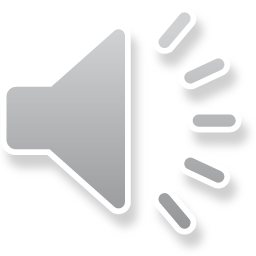 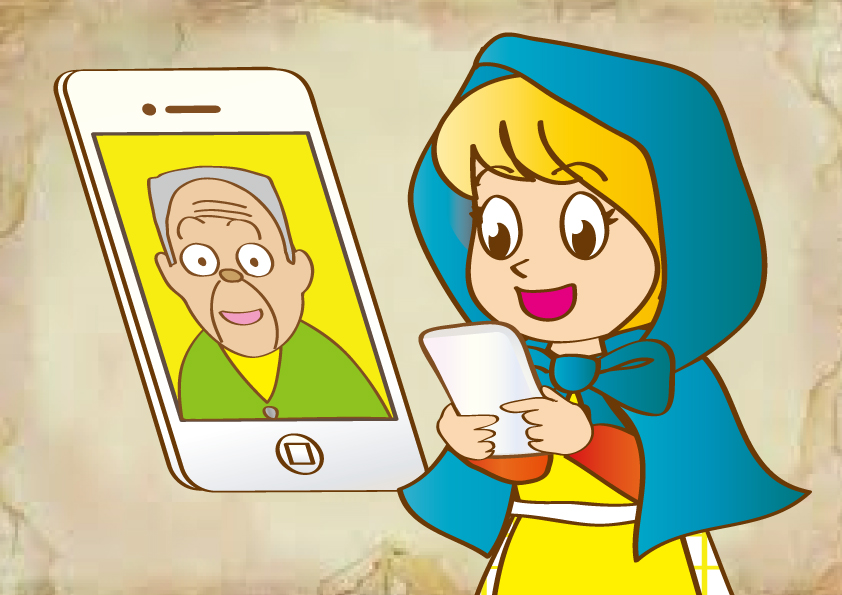 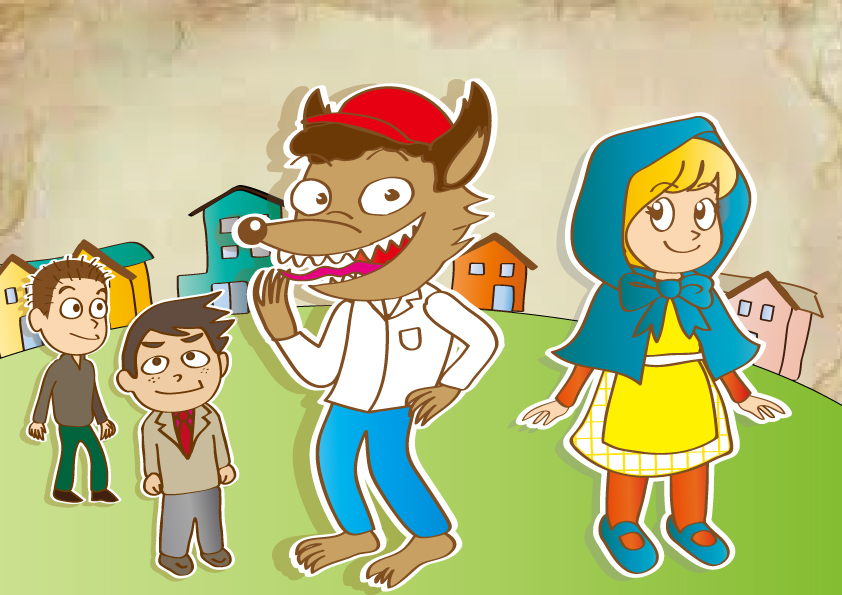 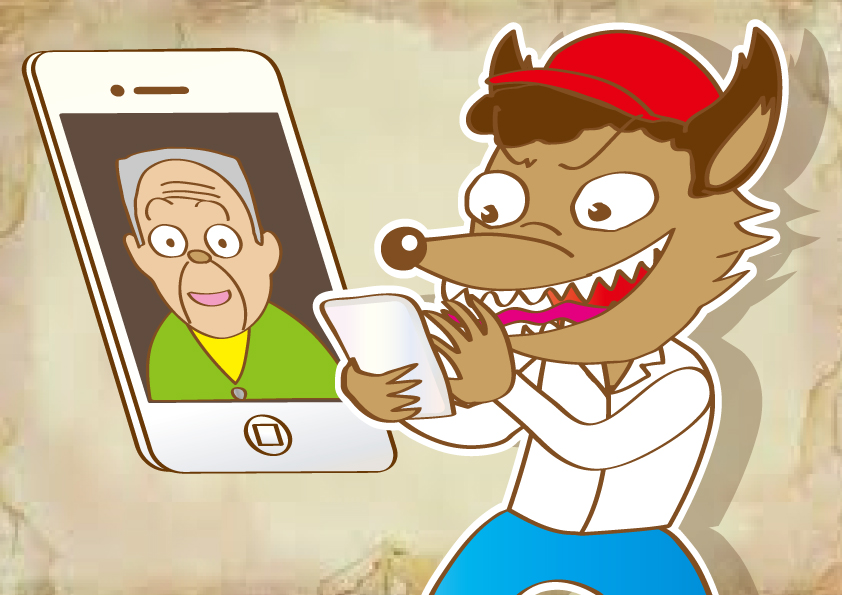 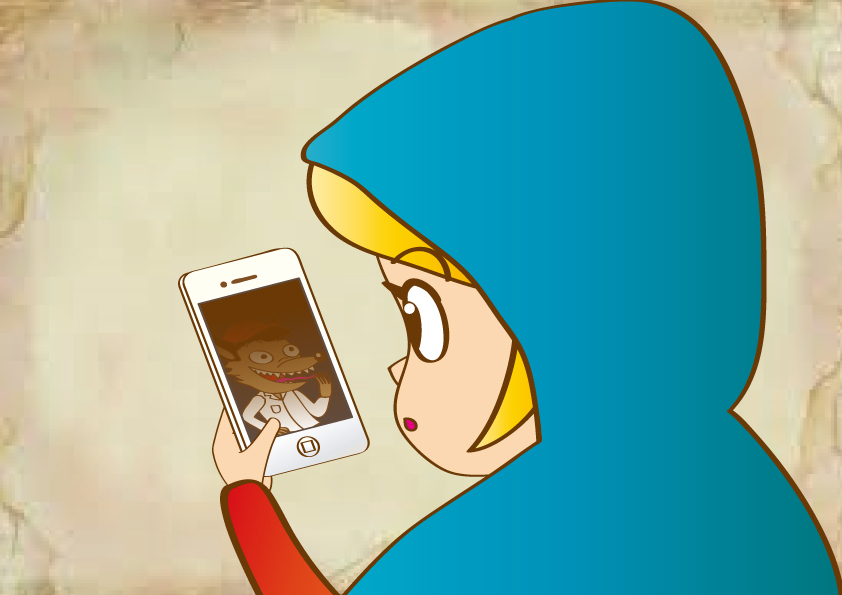 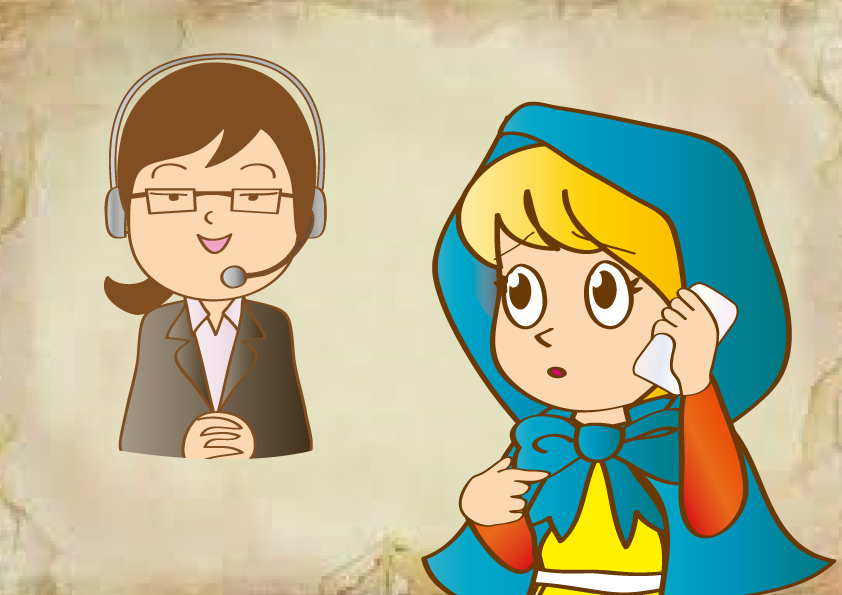 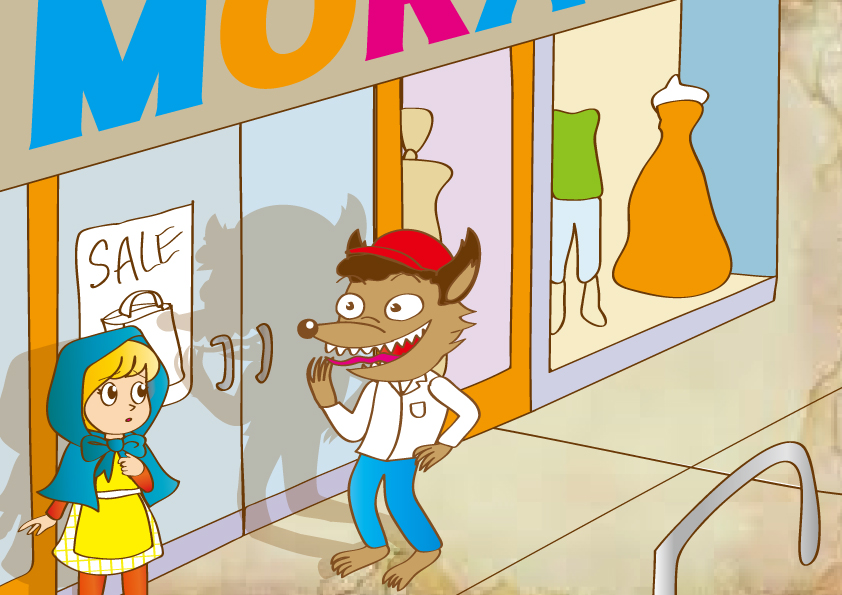 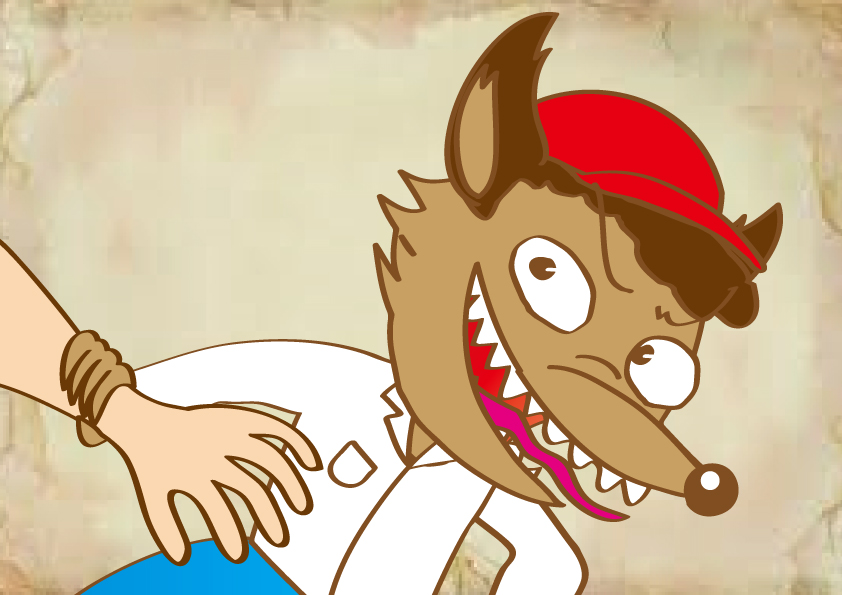 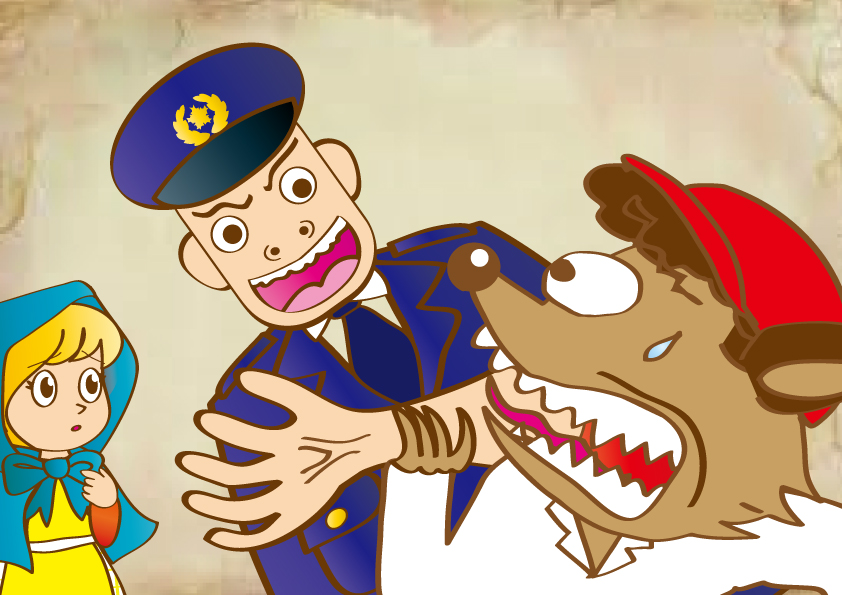 情報モラル電子紙しばい青ずきんちゃん制作：NPO法人 ITサポートさが平成25年度独立行政法人福祉医療機構 社会福祉振興助成事業